To Market, To Market
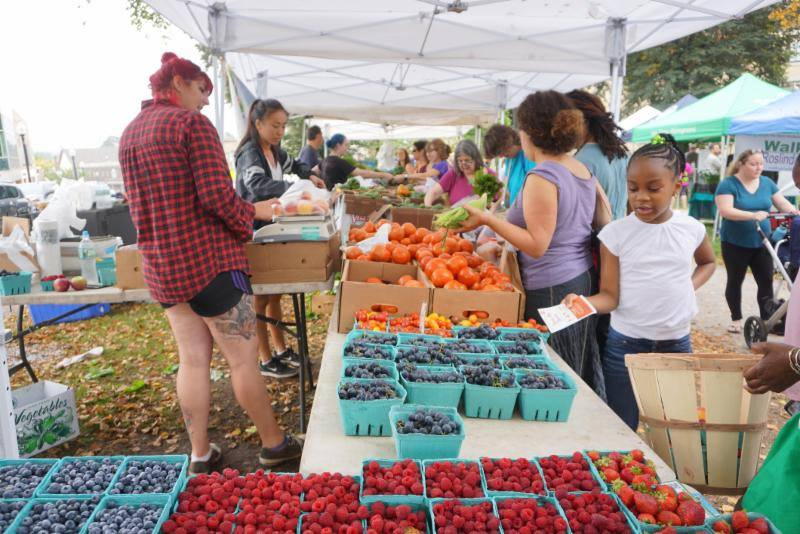 Shared Reading Week 1
To market, to market to buy a fat pig.
Home again, home again, jiggety-jig.
To market, to market, to buy a fat hog.
Home again, home again, jiggety-jog.
To market, to market to buy some fresh clams.
Home again, home again, bippity-bam.
To market, to market, to buy a corn tortilla.
Home again, home again, bippity-bia.
To market, to market to buy a fat pig.
Home again, home again, jiggety-jig.
To market, to market, to buy a fat hog.
Home again, home again, jiggety-jog.


To market, to market to buy some fresh clams.
Home again, home again, bippity-bam.
To market, to market, to buy a corn tortilla.
Home again, home again, bippity-bia.
original version
new version
To market, to market to buy ___________________.
Home again, home again, bippity- ______.
To market, to market, to buy _________________.
Home again, home again, bippity- ______.